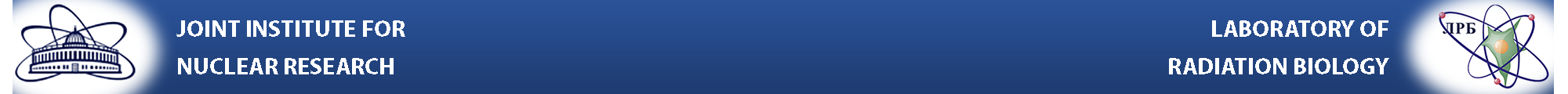 Radiobiological research on heavy ions in LRB JINR
Baldin ISHEPP XXV  September 18 - 23, 2023
[Speaker Notes: I would like to thank the organisers for the opportunity to speak for the seminar and presents the results of radiobiological research on heavy ions in Laboratory of radiation biology]
Laboratory of Radiation Biology
Radiobiological research directions in areas of: 
Molecular radiobiology
Radiation genetics
Radiation cytogenetics
Radiation physiology
Molecular and radiobiological aspects of cancer radiotherapy
[Speaker Notes: Laboratory of radiation biology incorporates two departments – department of radiation research and department of radiation biology and physiology.
There are quite a lot of research directions in the department, including ….. , and it is very difficult task to cover all of them.]
Radiation biology in LRB
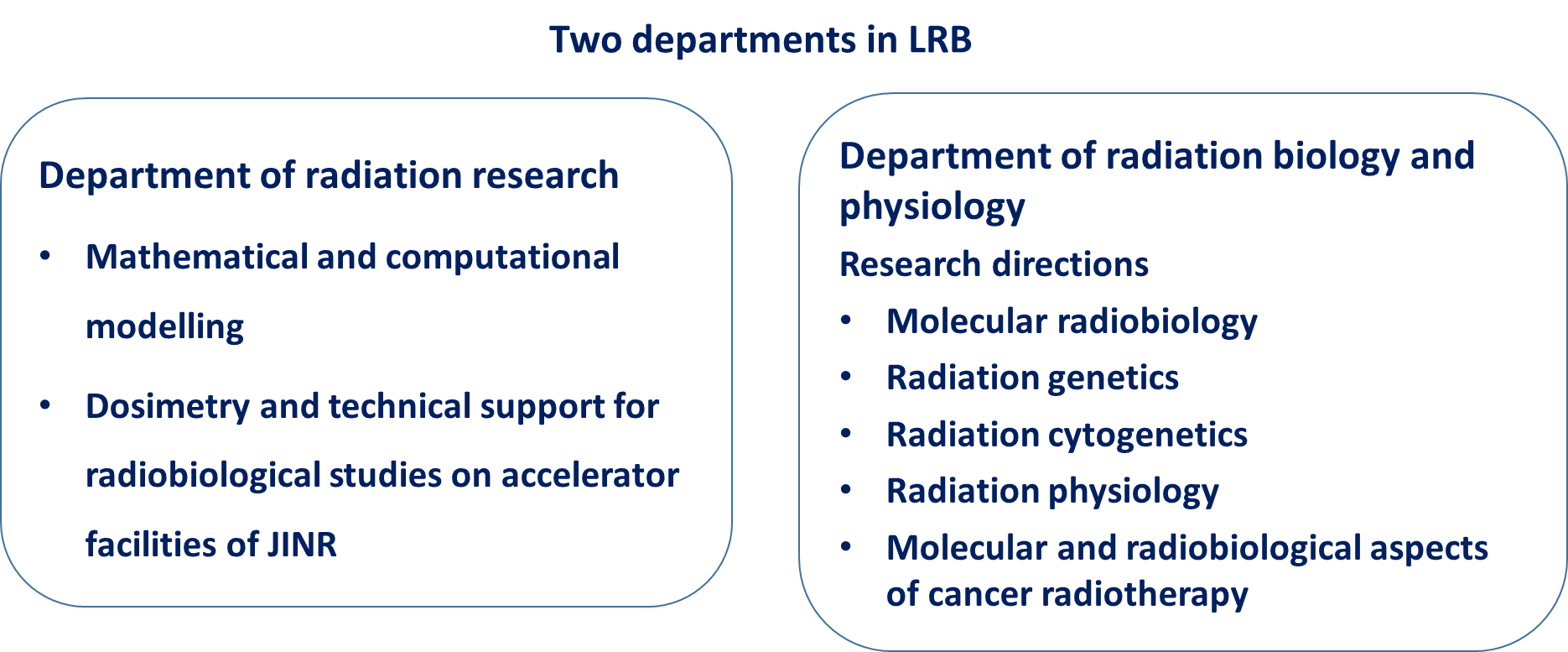 Two presentation options
Option 1: Little about everything
Option 2: Lot about few things
[Speaker Notes: So, having a choice to speak little about everything or a lot about few things,
I decided to take the second option.]
Radiation biology in LRB
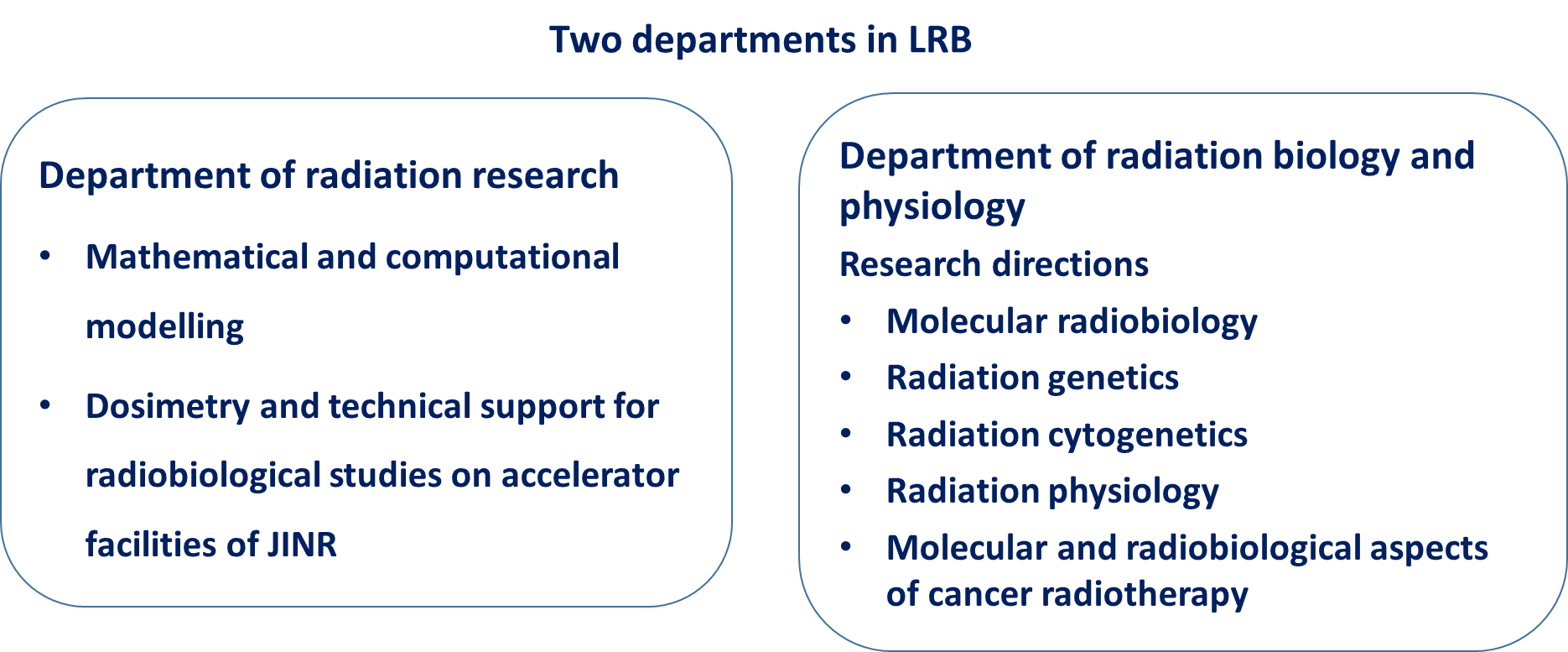 Two presentation options
Option 1: Little about everything
Option 2: Lot about few things
[Speaker Notes: which is to present you the most important and interesting, from my point of view, topics]
Radiation biology in LRB
Option 2: Lot about few things
Two topics:
RBE problem
Clustered DNA damage
[Speaker Notes: And these topics are the so-called RBE problem and  the concept of clustered DNA damage and its role in radiation biology]
Radiation biology in LRB
Two topics:
RBE problem
Clustered DNA damage
[Speaker Notes: So, starting from RBE problem
I would like to mention, first, the difficulty of my job – to deliver biological content to the audience of physicist, therefore I will start with some basic knowledge and information, and would like to apologise if some of you are familiar with such knowledge and may consider it unnessesary]
RBE problem
Cell survival and RBE – Relative Biological Effectiveness
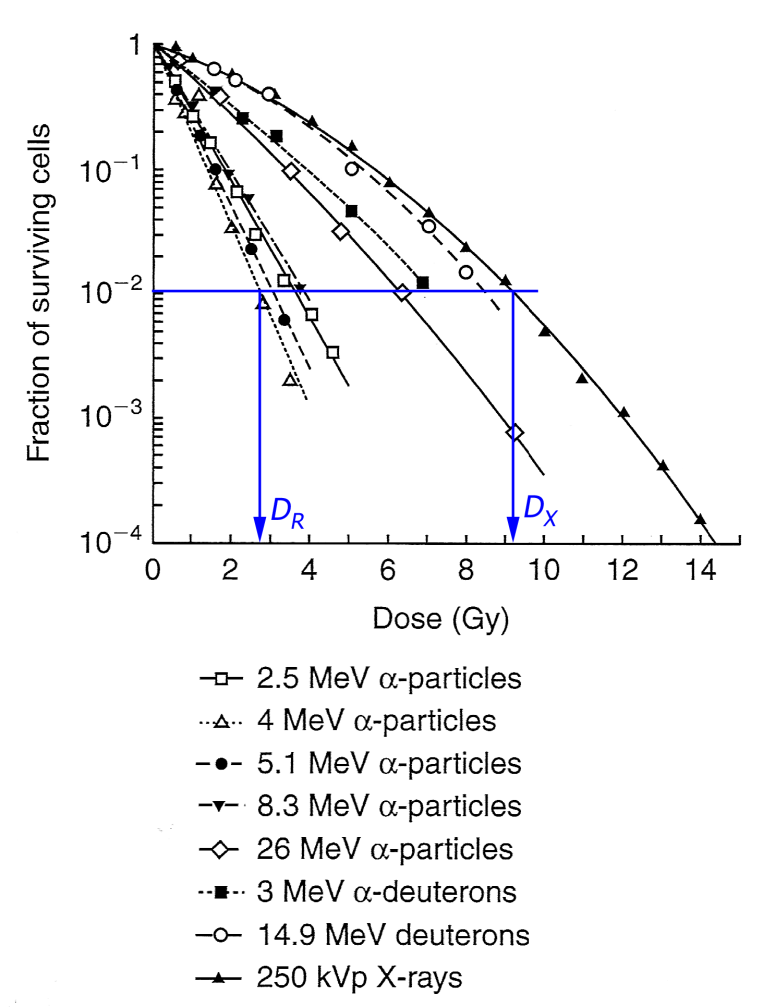 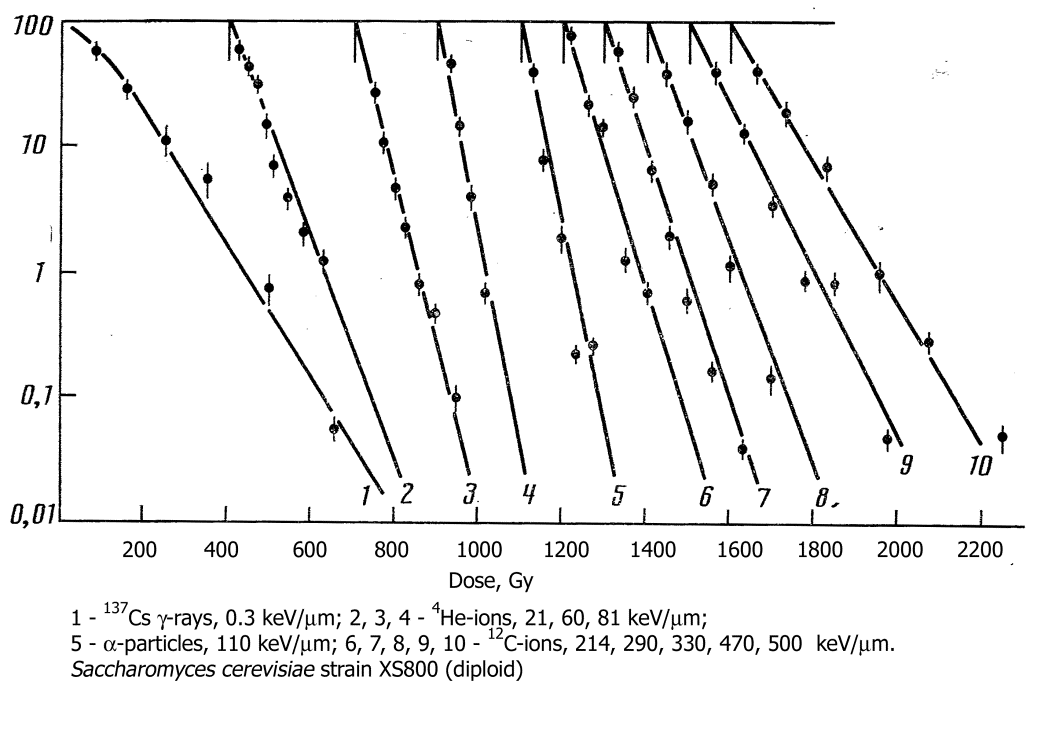 Dose – effect curves are different for different types of radiation

The knowledge of absorbed dose is not sufficient to describe/predict biological response

How to predict biological response? Radiobiological efficiency of different types of radiation is not the same

Introduction of Relative Biological Effectiveness - RBE
Yeast cells, Data from Lobachevsky et al, 1988, LRB
RBE – the ratio of doses of the standard and tested radiation that result in the same level of biological effect
DX – dose of the standard radiation (250 kVp X-rays)
DR – dose of the tested radiation
Mammalian cells, Data from Barendsen, 1968
[Speaker Notes: In radiation biology, one of the important and informative end points or effects is cell survival. This effect is usually presented as survival curve, or dose response curve, for which the survival is plotted against the dose of ionising radiation. 

Survival is plotted using log-scale, and one of the early observations in classical radiobiology was that the shape and the slope of survival curve depends on the type of ionising radiation.

Figures on this slide demonstrate survival curves for a range of different types of radiations and for mammalian and yeast cells.

It was assumed, that different types of radiations have different biological efficiency, and for the description and interpretation of such results, a concept  of Relative Biological Effectiveness (RBE) was introduced/ RBE is defined as ….]
RBE problem
RBE – LET Relationship
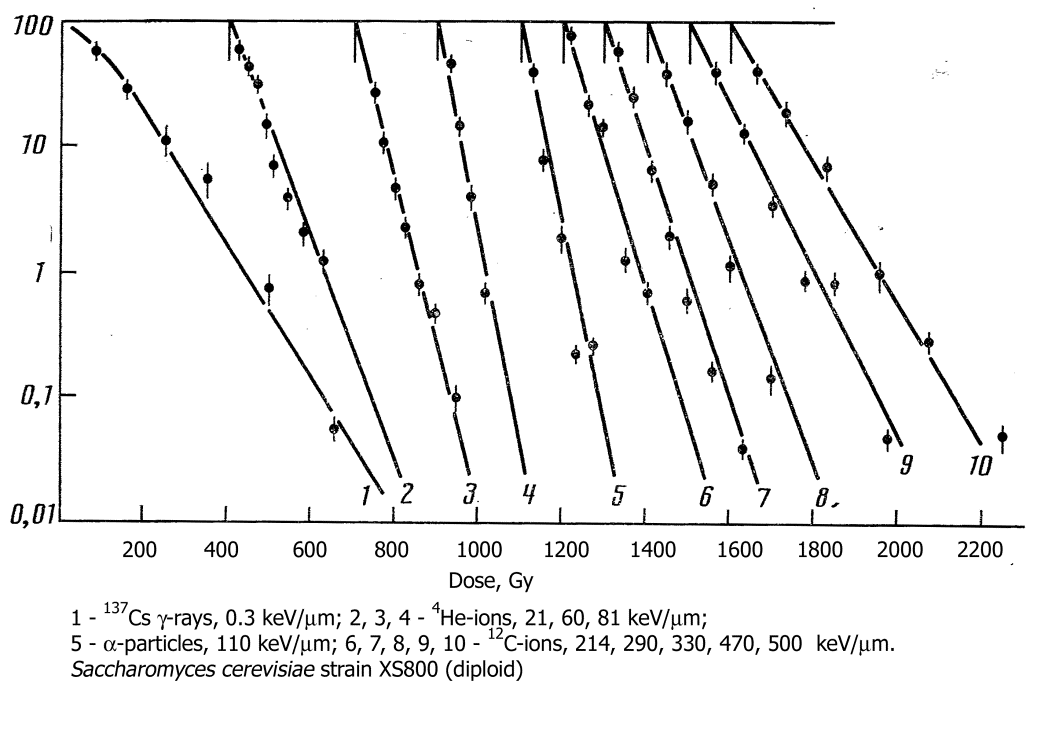 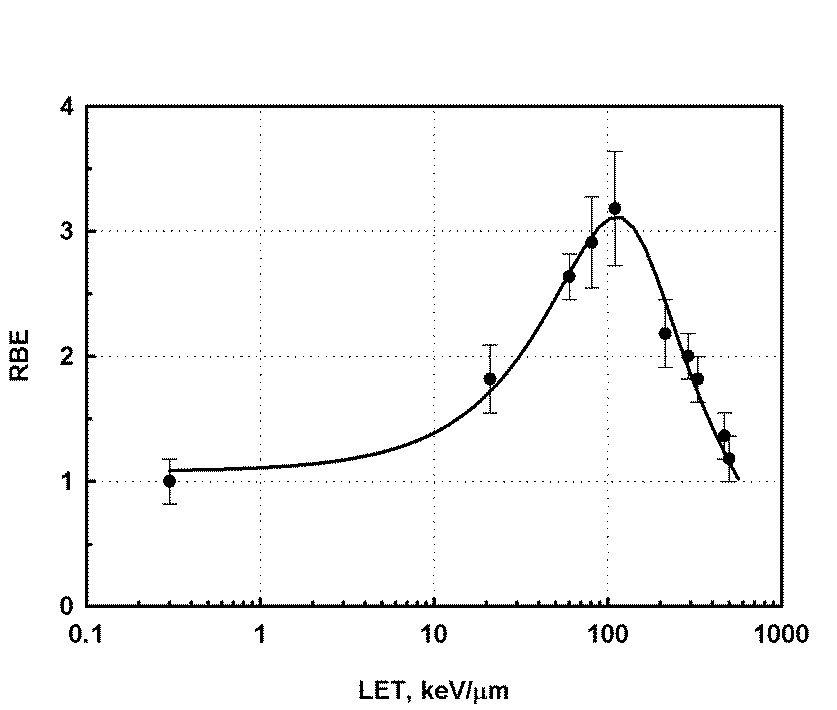 LET – Linear Energy Transfer (dE/dx)
LET as a parameter to characterize type of radiation
Building RBE-LET relationship
Yeast cells, Data from Lobachevsky et al, 1988
Why RBE-LET relationship is so complex?
What factors determine the RBE-LET relationship:
Physics of ionising radiation?
Geometry of biological target?
Biological response to radiation?
RBE-LET relationship is complex:
Increasing RBE in the range up to ~ 100 kEv/mm
Maximum at ~ 100 kEv/mm
Fast decrease at LET above ~ 100 kEv/mm
[Speaker Notes: To characterise different types of radiation, a quantitative variable was chosen – Linear Energy Transfer , or LET, and RBE was plotted as a function of LET, as illustrated in the diagram.

The RBE – LET relationship is quite complex, including…

and interpretation of this relationship was one of the main subjects in radiation biology for decades. That’s what we call the RBE problem

Questions to answer were what factors contribute to the shape of this relationship:

1
2
3]
RBE problem – the role of physical factor
Why efficiency increases (RBE>1) with increasing LET for the same amount of absorbed energy?
                       Low LET                                                                  High LET
Same absorbed energy (dose)  to nucleus
Survived          Killed
Target nucleus 200 mm3
Radiation sensitive target (nucleus) is structured – consists of multiple mini-targets (DNA)
Damage to one or a few mini-targets (DNA double strand breaks) is required to kill the cell
Different absorbed energy to mini-target (DNA)
No damage or           DNA damage
Simple lesions         Complex lesions
Mini-target (DNA) 1 mm3
[Speaker Notes: The role of physical factor and the geometry of target in RBE-LET relationship is obvious and illustrated on this slide…
The structure of the target plays an important role in this consideration…

Consideration of energy deposition in the target and the concept of the target damage are important steps in understanding the process…]
RBE problem – the role of physical factor
DNA damage
Chromosome aberrations, cell death, mutagenesis
Energy deposition in target volume
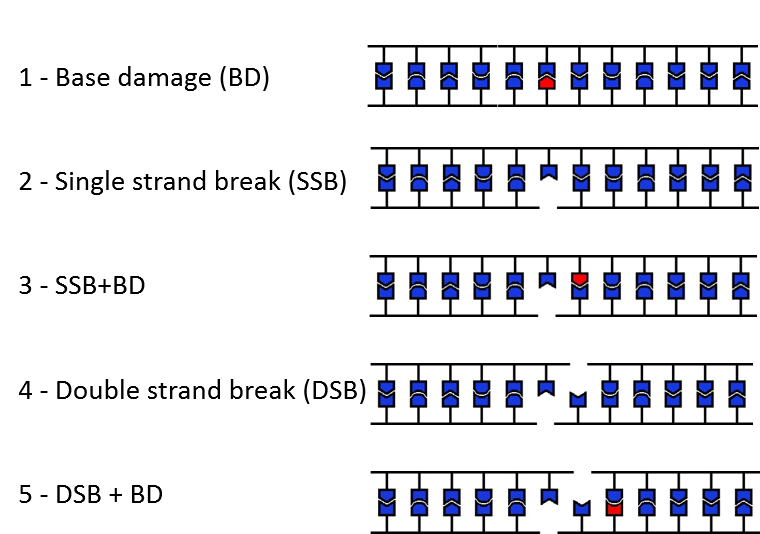 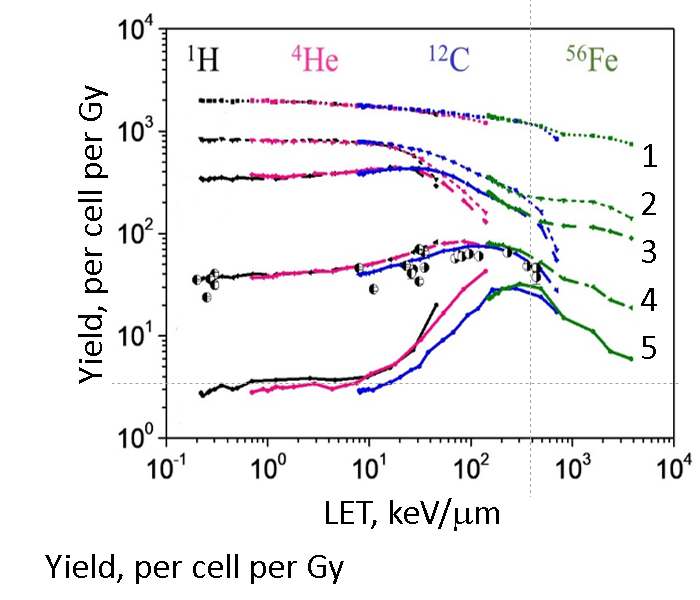 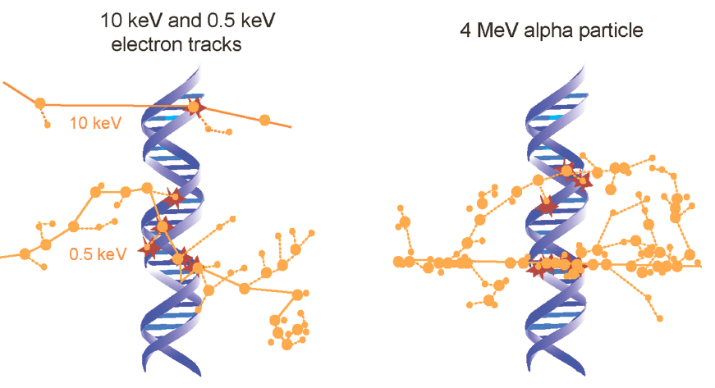 Particle track 
superimposed on DNA
Data source: LRB
Spectrum of DNA lesions is determined by the type of radiation (LET)
Energy deposition in the target volume (DNA) results in formation of DNA lesions of various complexity
[Speaker Notes: This slide illustrate in more details the relationship between energy deposition and the types of target damage, assuming that DNA is the critical target in cells for radiation.

It is important to note, that modern computational techniques allows to calculate energy deposition and to establish the relationship between spectrum of energy deposition and major types of DNA lesions, as shown in the diagram, namely

Isolated lesions such as,…

and clustered lesions such as]
RBE problem – the role of physical factor
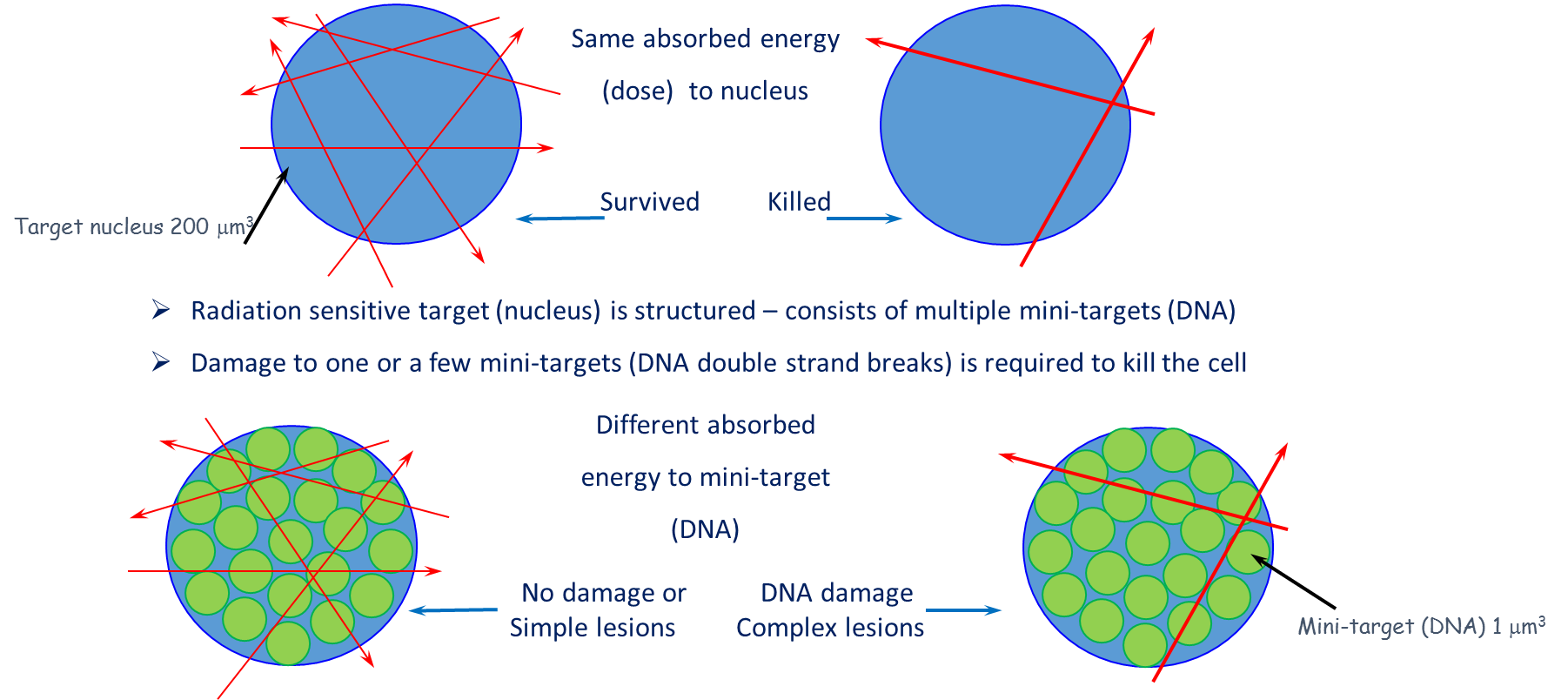 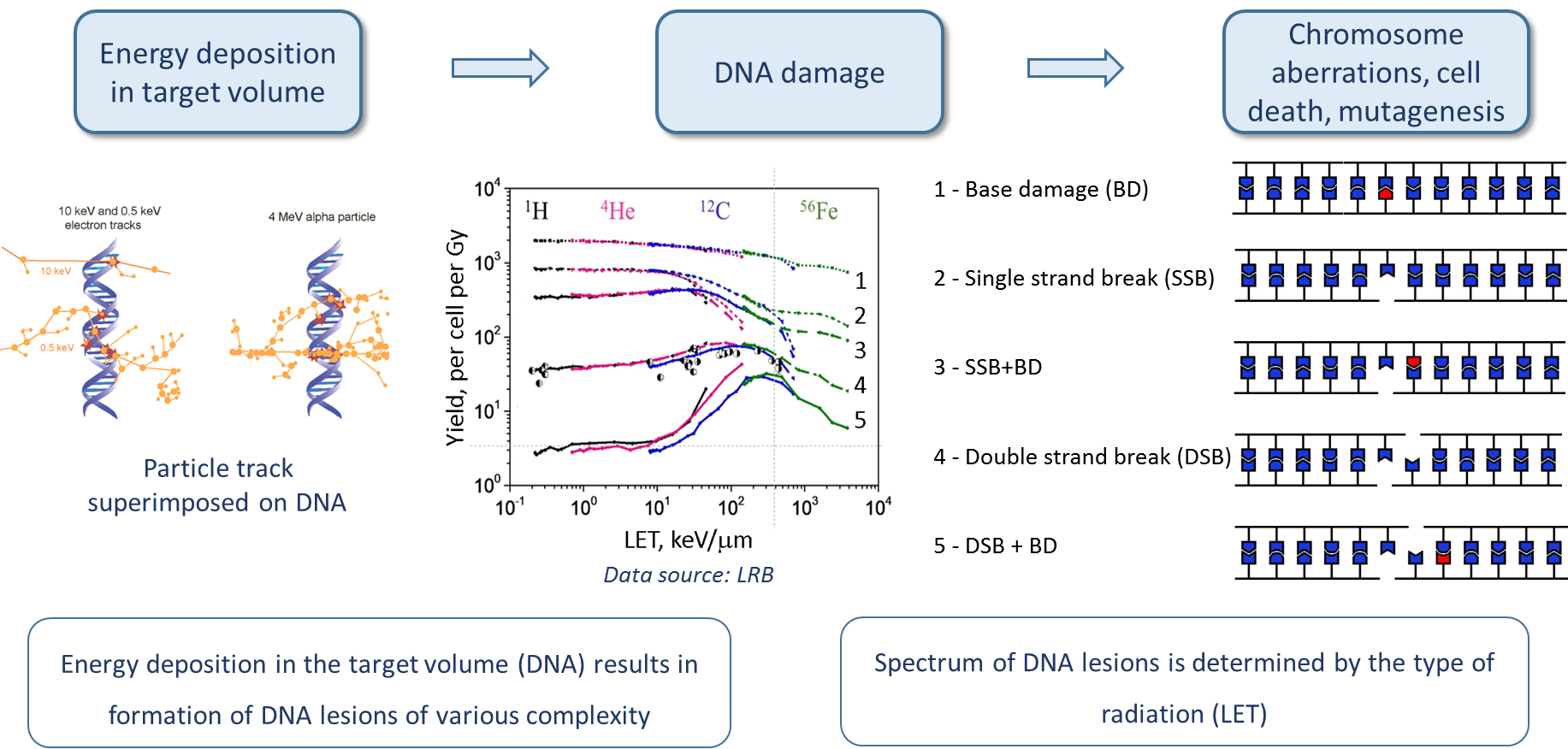 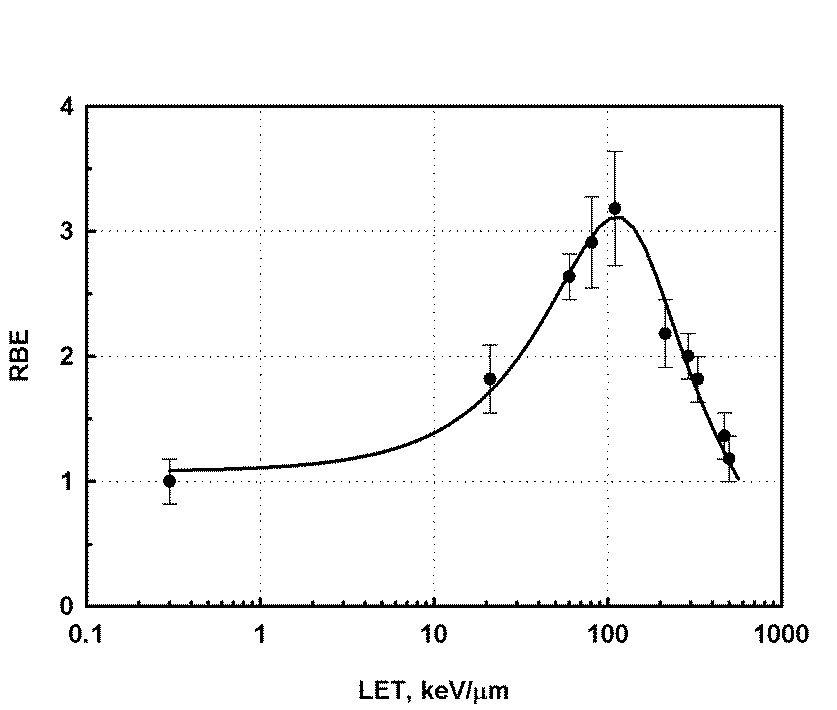 Attempts to provide interpretation of RBE-LET relationship based on physical factor only failed
[Speaker Notes: Although there is an obvious parallel between the yield of some types of lesions (DSB and complex DSB) as a function of LET and RBE-LET relationship, as can be seen from this slide, the consideration of physical and geometric factors is not able to provide a comprehensive interpretation of the RBE problem]
RBE problem – the role of biological factor
DNA damage
Chromosome aberrations, cell death, mutagenesis
Energy deposition in target volume
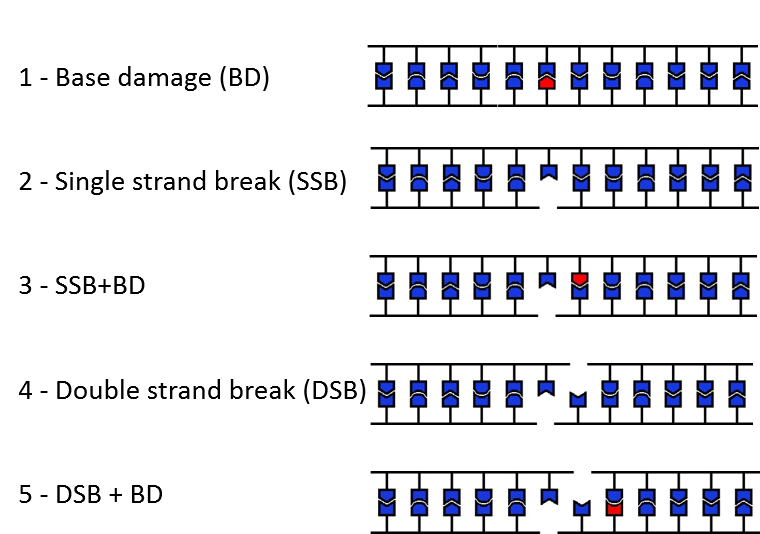 Base excision repair
SSB repair 
Mismatch repair
Non-homologous end joining
Homologous recombination etc.
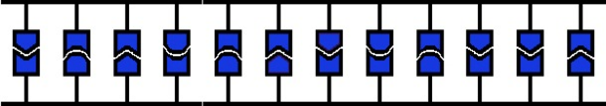 Undamaged (repaired) DNA
DNA lesion complexity
DNA lesions are repaired by different pathways
Successful repair depends on the lesion complexity and cell status
Different lesions are responsible for different radiobiological effects (end points) i.e. lethal, mutagenic etc.
[Speaker Notes: Therefore, consideration of the role of biological factor is important/

DNA lesions are repaired…

The success of repair depends on lesion complexity…

Different lesions are responsible for different effects, such as….., and in biological systems of different organization, such as prokaryotes or eukaryotes]
RBE-LET relationship – the role of DNA repair
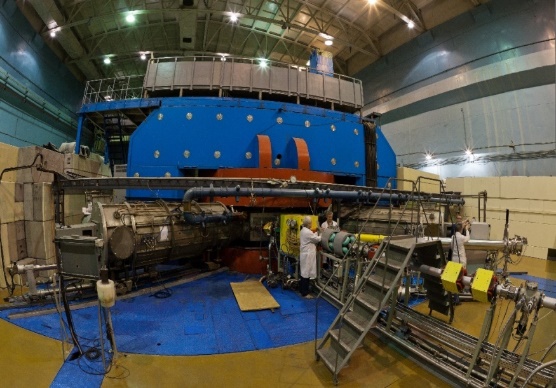 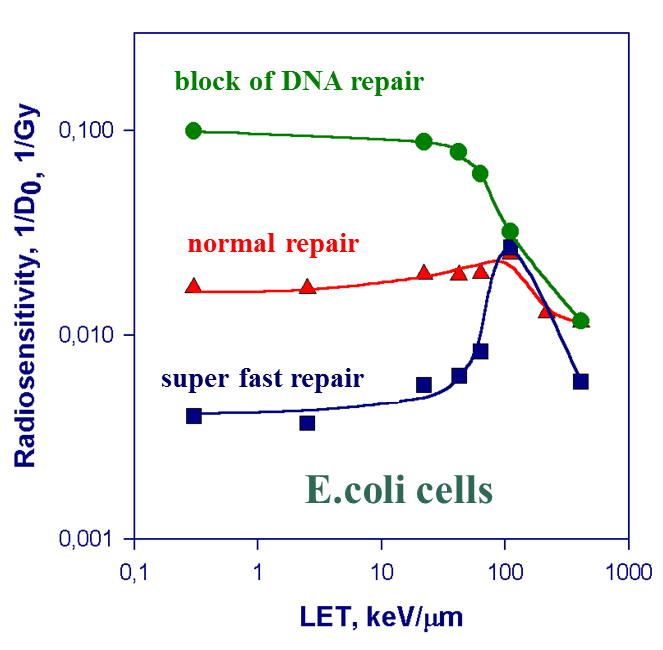 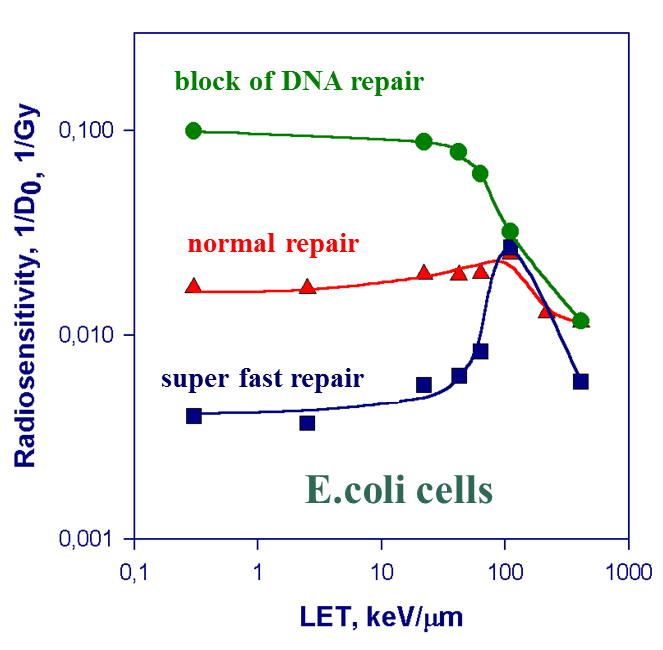 U-400M cyclotron
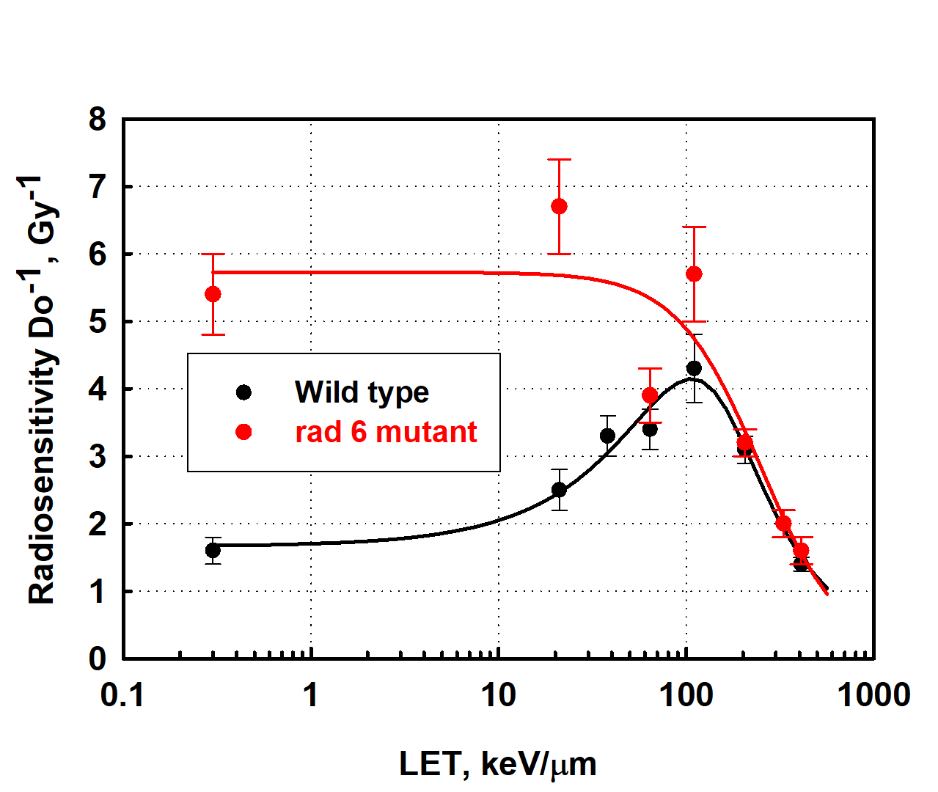 Rec A mutant
Rec A mutant
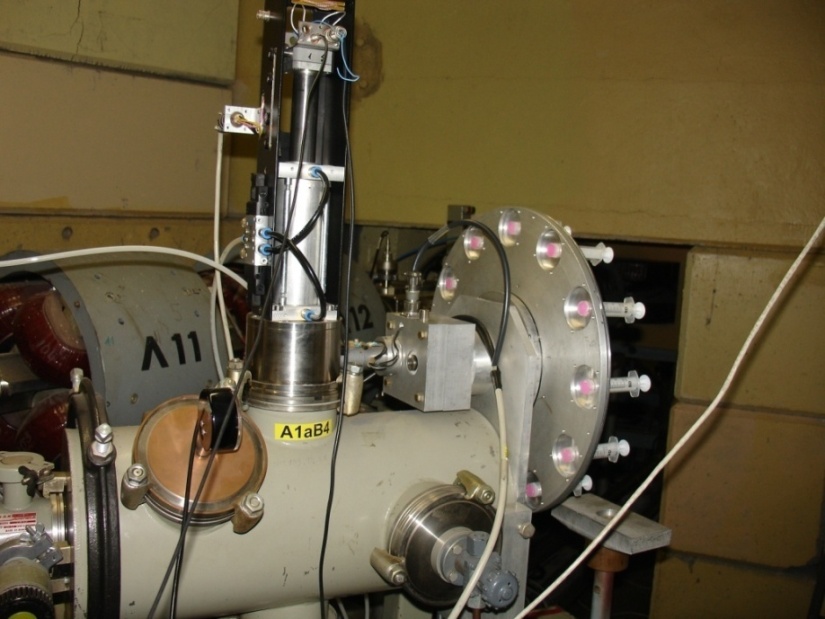 Wild type
Wild type
Eukaryotic Saccharomyces cerevisiae yeast cells (haploid)
Rad 6 – radiosensitive mutant, DNA repair deficient
Increased yield of DSB (DSB – critical lesion)
Prokaryotic Escherichia coli cells
Rec A – radiosensitive mutant, DNA SSB repair deficient
Increased yield of DSB (DSB – critical lesion)
Gamr – radioresistant mutant
Gamr mutant
Gamr mutant
“Genome” station
Yeast cells
E.coli cells
E.coli cells
Data source: LRB
[Speaker Notes: So, the status od DNA repair system, in combination with changes in the spectrum of DNA lesions becomes an important factor in the interpretation of RBE-LET relationship.

This is demonstrated in diagrams above for ….. and …..

I should note that on these diagrams it is not RBE but inverse Dr is plotted. This doesn’t change the shape of the curve and will be addressed later in my talk]
RBE-LET relationship – the role of DNA repair
Chinese hamster cells
DNA synthesis inhibitor
Control
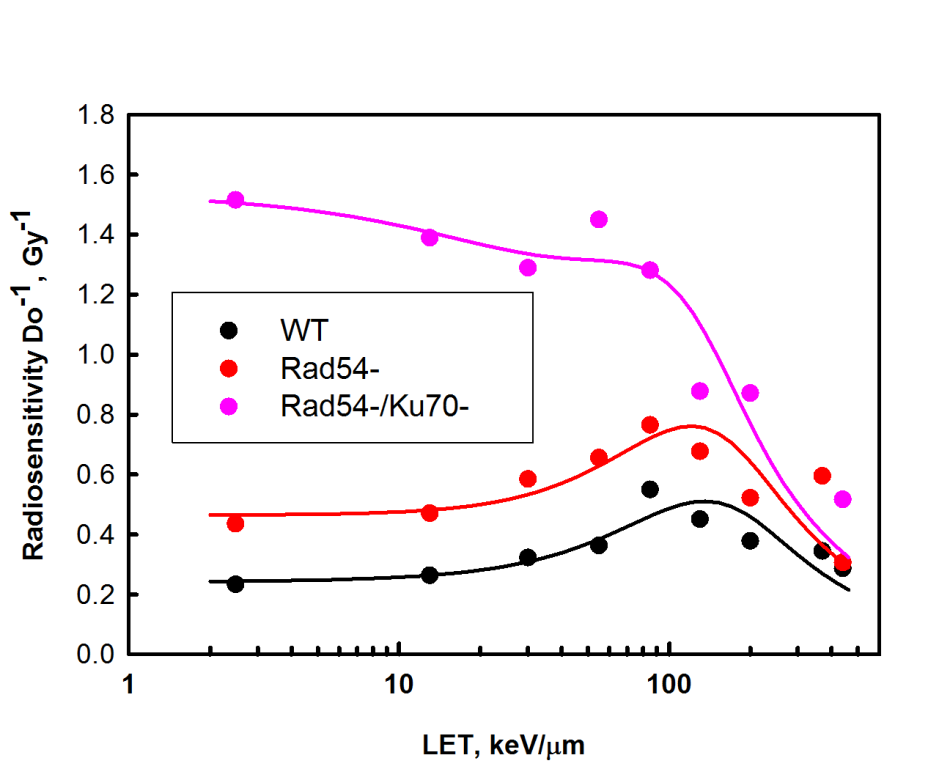 B-lymphoma cells
Data source: LRB
Data source: Furusawa 2013
Eukaryotic mammalian B-lymphoma cells
Rad54 and Ku70 mutants, encode proteins involved in DNA DSB repair
Eukaryotic mammalian Chinese hamster cells
Effect of addition of DNA synthesis (repair) inhibitor
[Speaker Notes: Diagrams on this slide illustrate the role of the status of DNA repair system in RBE-LET relationship system in mammalian cells.

…
…]
RBE problem– RBE-LET relationship
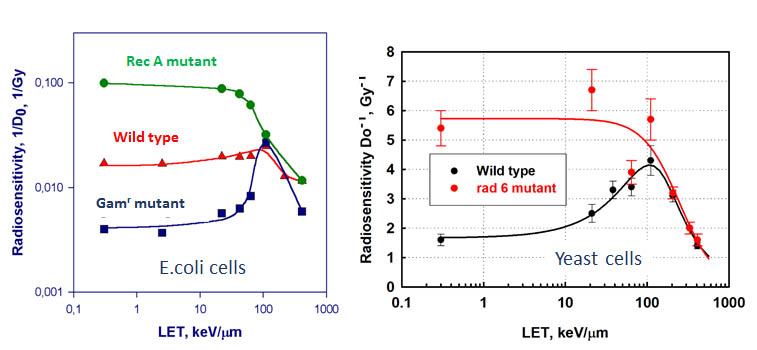 Major message:
Relative Biological Effectiveness (RBE) of ionizing radiation is determined by two factors – physical and biological
Physical: microdosimetric distribution of energy deposition that determines the spectrum of DNA lesions
Biological: the ability of cell to repair DNA damage that depends on LET reflecting changes in DNA lesions spectrum
Interpretation of RBE-LET relationship – problem solved
Overwhelming experimental and especially intellectual contribution of LRB in solving this problem
Availability of radiation sources provided by JINR facilities – a key factor in solving this problem
[Speaker Notes: Summarising the above, we state that Relative Biological Effectiveness (RBE) of ionizing radiation is determined by two factors – physical and biological. Physical factor is the microdosimetric distribution of energy deposition that determines the spectrum of DNA lesions and biological is the ability of cell to repair DNA damage. It is important to note that this ability depends on LET reflecting the change in DNA lesions spectrum. Consideration of these two factors allows the interpretation of RBE as a function of LET of radiation. 

Interpretation of RBE-LET relationship in the context of the role of physical and biological factors provided a solution for so-called RBE-LET problem. And I would like to underline the overwhelming experimental and especially intellectual contribution of LRB scientists to the solution of this problem and the availability of heavy ion radiation sources provided by JINR facilities as a key factor in solving this problem.]
RBE problem – problem of RBE
Does RBE reflect real effectiveness of high-LET radiation?
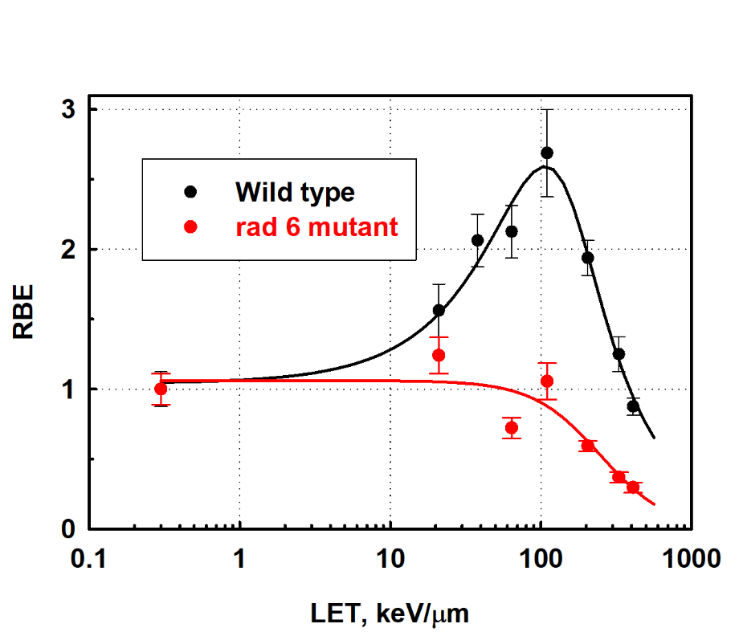 RBE of 100 keV/mm for WT ~2.6
RBE of 100 keV/mm for rad 6 ~0.9
What conclusion can be drawn?
High LET radiation is efficient in killing WT cells but not efficient in killing repair deficient cells ?
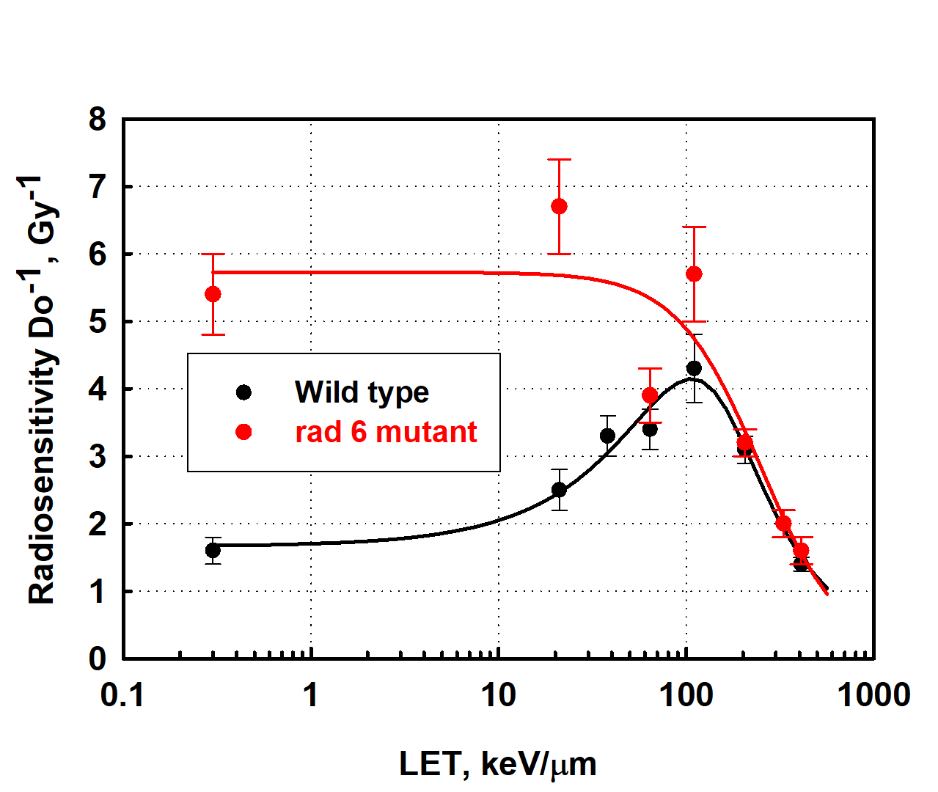 What is the reality?
High LET radiation is efficient in killing both WT and mutant cells
Low LET (standard) radiation is highly inefficient in killing WT cells
DX – dose of the standard radiation (x-rays) - variable
DR – dose of the tested radiation - invariant
[Speaker Notes: Problem of RBE]
Radiation biology in LRB
Two topics:
RBE problem
Clustered DNA damage
[Speaker Notes: The second subject of my talk – clustered DNA damage

Consideration of clustered DNA damage – insight into the mechanism of contribution of biological factor to RBE-LET relationship
Clustered DNA damage – one of the biological factors contributing to the RBE-LET relationship]
Clustered DNA damage
Modern molecular technology for DNA damage visualization (gH2AX assay)
Histone (protein) – a component of chromatin

Phosphorylated H2AX, in response and at sites of DNA double-strand breaks (DSB), repair signal

Antibody to gH2AX labelled with fluorescent marker
P
P
P
P
P
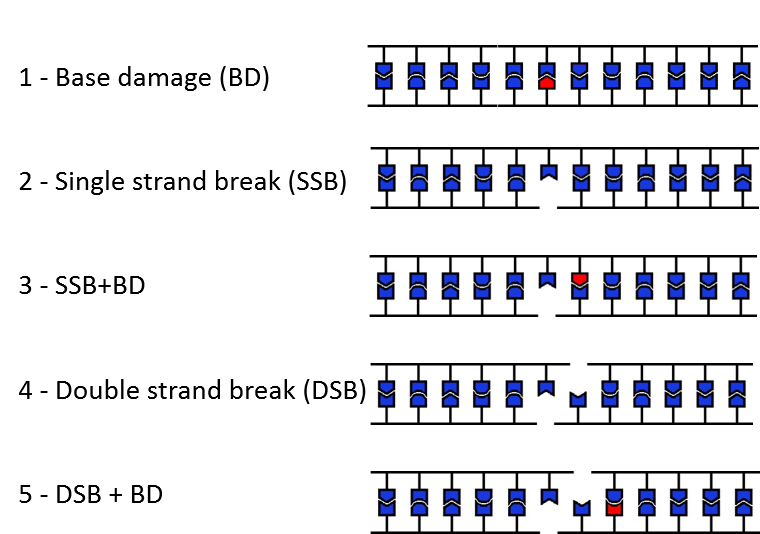 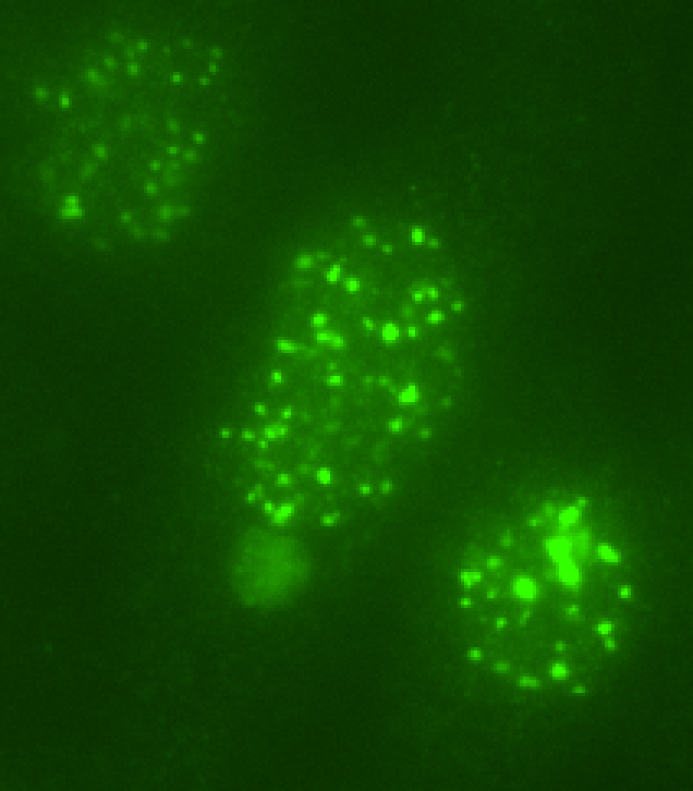 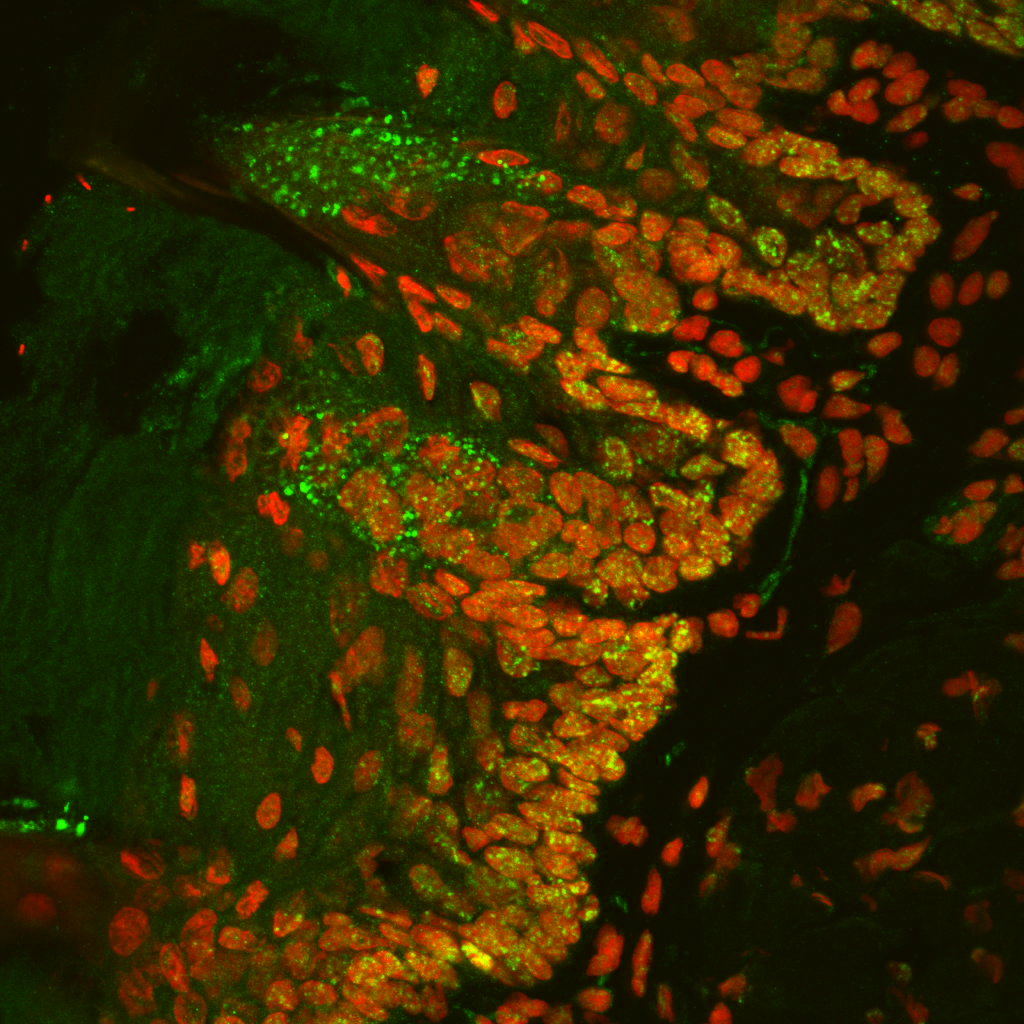 H2AX
H2AX
H2AX
H2AX
H2AX
H2AX
gH2AX
gH2AX
gH2AX
gH2AX
gH2AX
DNA DSB
1 focus = 1 DNA DSB
gH2AX focus, visualised by fluorescence microscopy
[Speaker Notes: Gamma-H2AX assay – a technology for visualisation and quantitation of DNA DSB]
Clustered DNA damage
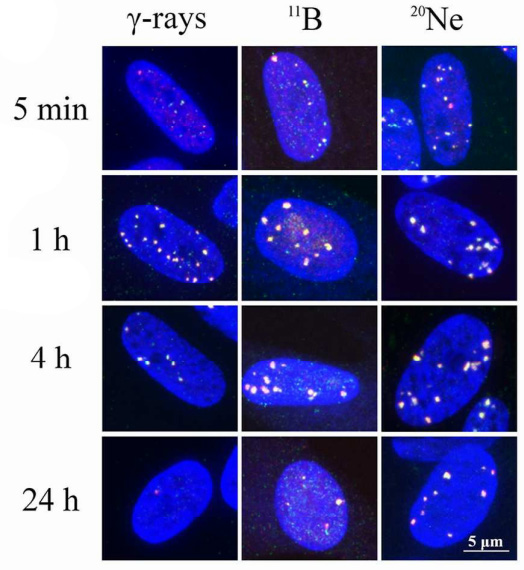 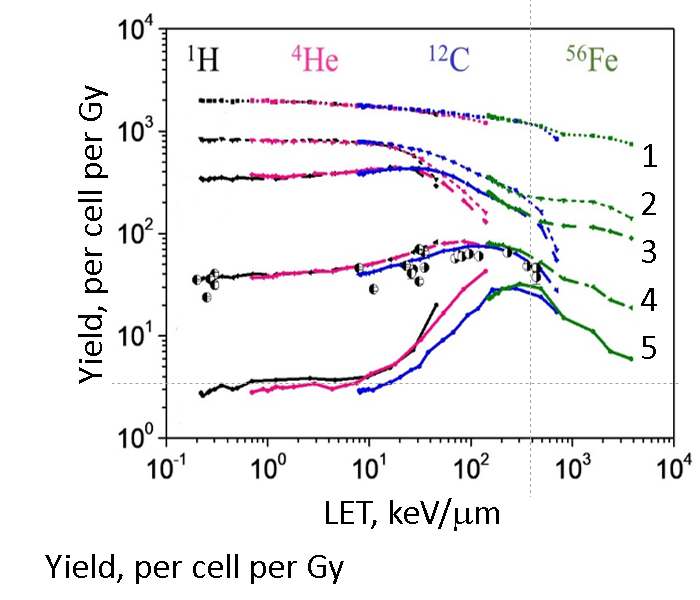 Kinetics of induction and disappearance of gH2AX/53PP1 foci following exposure to low- and high-LET radiations 
Foci disappearance kinetics reflects the repair of DNA DSB breaks 
Low repair efficiency for high LET radiation due to increased DSB complexity
20Ne ions 
(LET = 132 keV/µm, E = 46.6 MeV/n)
11B ions 
(LET = 138 keV/µm, E = 8.1 MeV/n)
Irradiation geometry:
top – 90o to cell monolayer
right – parallel to cell monolaer
4 – simple DSB
5 – complex DSB (DSB + base damage)
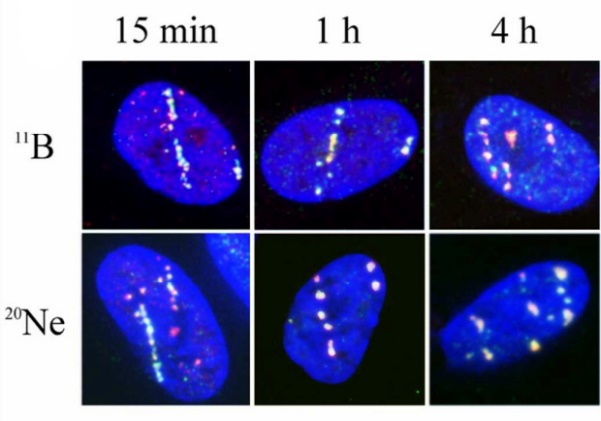 [Speaker Notes: Kinetics of foci in the diagram  is a reflection of DNA DSB repair kinetics

DSB repair is less efficient following high LET irradiation, as illustrated in the diagram and image

The reason for low repair efficiency in different complexity of DNA lesions

DSB by itself is a clustered lesion – a cluster of two SSB

DSBs can be of various complexity, and more complex DSBs are more difficult to repair

Contribution of complex DSB increases with increasing LET – the repair is less efficient following exposure to high LET]
Clustered DNA damage – detection of DSB clusters
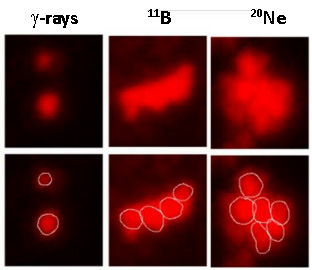 High resolution laser confocal scanning microscopy allows discrimination of individual foci in foci clusters
Foci clusters correspond to clusters of DNA DSB
78Kr 2.76 GeV/n, 3 Gy
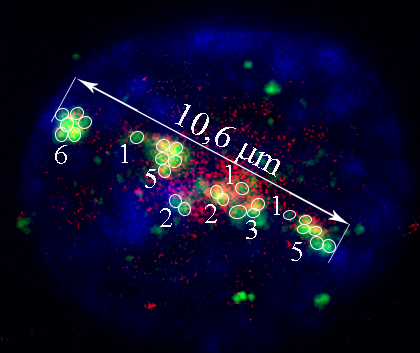 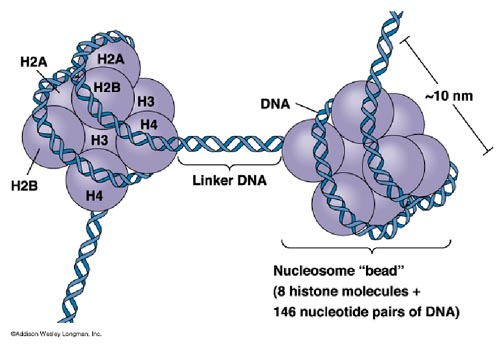 Chromatin structure of DNA
Origin of DSB clusters – one ion track crossing few adjacent DNA strands
[Speaker Notes: The second aspect of clustering – clusters of DSBs, as can be detected by high resolution laser confocal scanning microscopy

Groups or clusters of foci can be observed in nuclei following high LET irradiation

Clusters of foci/DSB emerge from a single ionising particle track crossing a few DNA molecules, due to higher order structuring of DNA – nucleosome and chromatin formation]
Clustered DNA damage – two levels of clustering
Level 1 – clustered lesions                                                          Level 2 – clusters of lesions (DSB)
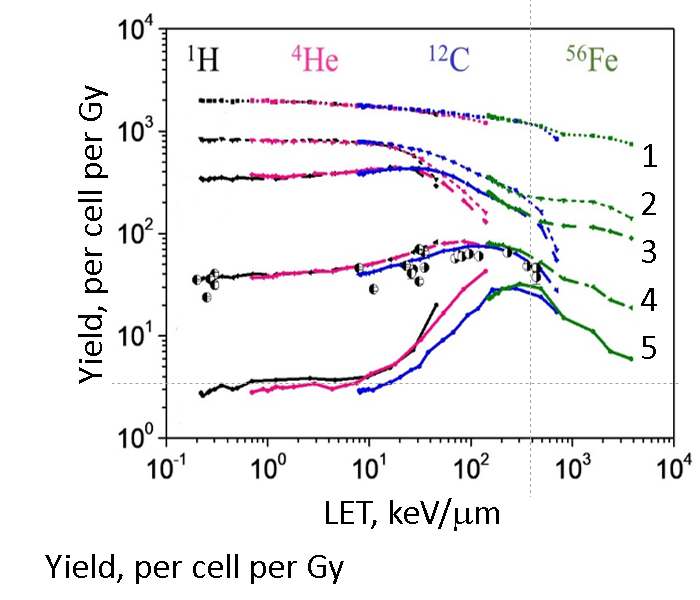 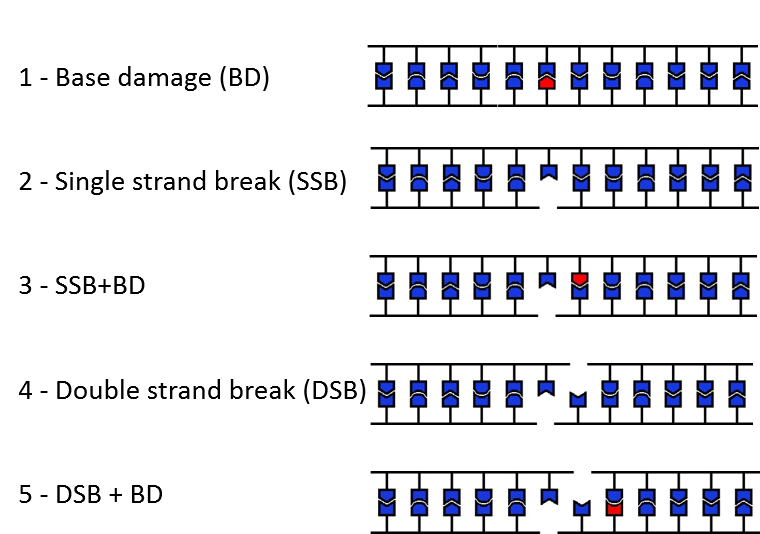 Isolated lesions
78Kr 2.76 GeV/n, 3 Gy
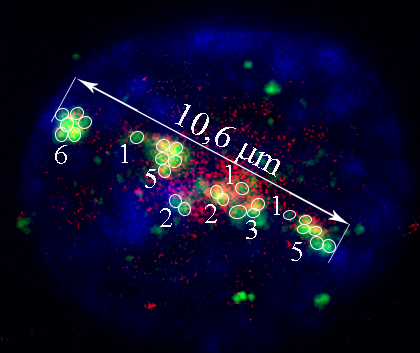 Clustered lesions
DSBs of various level of complexity
[Speaker Notes: Two summarise – there are two levels of clustering

1 – DNA DSB itself as a clustered lesion of different complexity and

2 – clusters of DSB]
Clustered DNA damage and complex chromosome aberrations
Chromosome aberrations (CA) is a manifestation of structural alterations to the genetic machinery
CA emerge from radiation induced DNA lesions in the process of their repair
Advanced CA detection technique (mFISH) allows investigation of complex CA that involve interaction of two and more chromosomes containing three or more DNA breaks (DSB cluster)
Classic CA assay                                                   Multicolour mFISH assay – allows to identify each chromosome
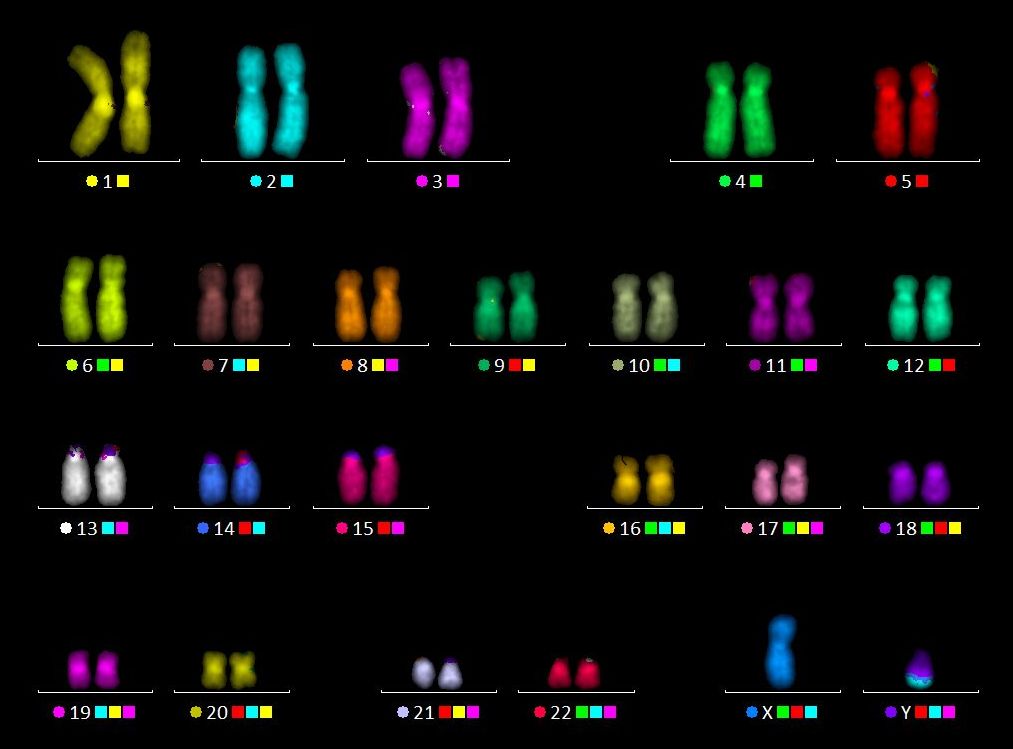 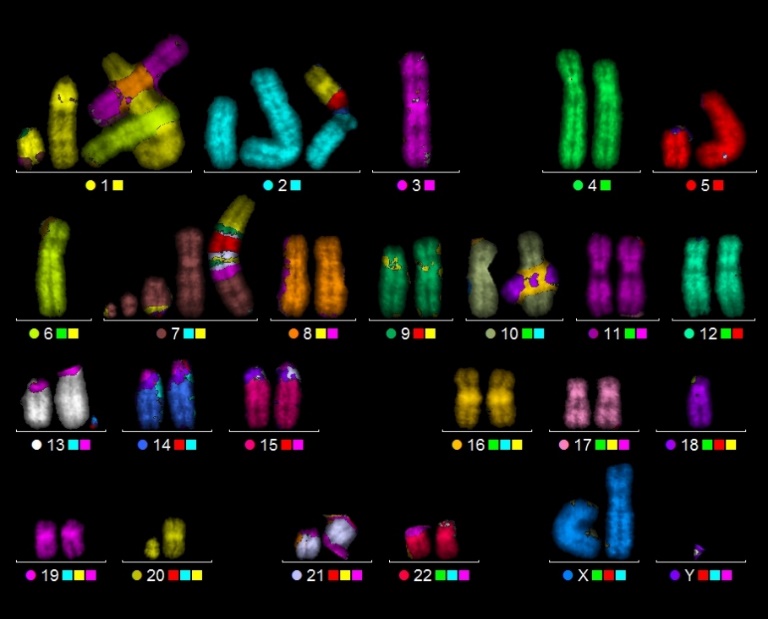 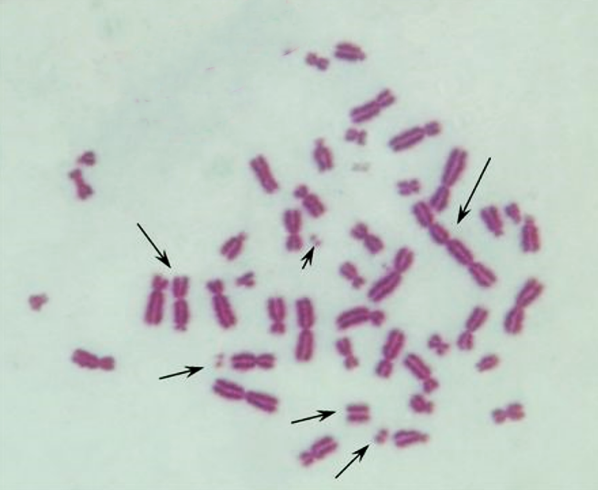 Normal human karyogram                                    Complex CA following high LET irradiation
Image source: LRB
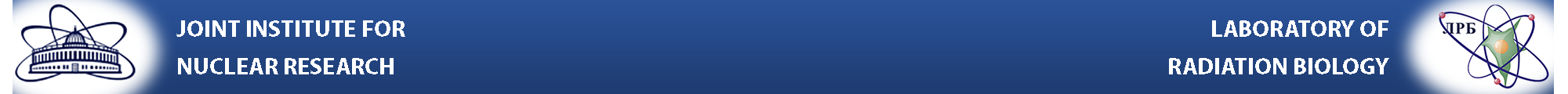 Thank you for your attention!
Baldin ISHEPP XXV  September 18 - 23, 2023